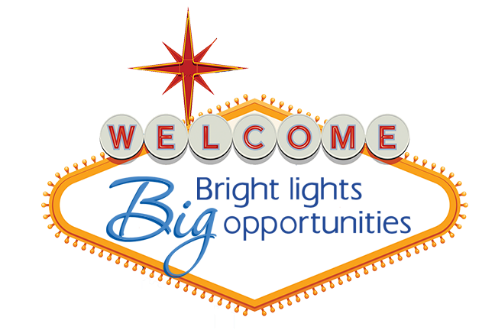 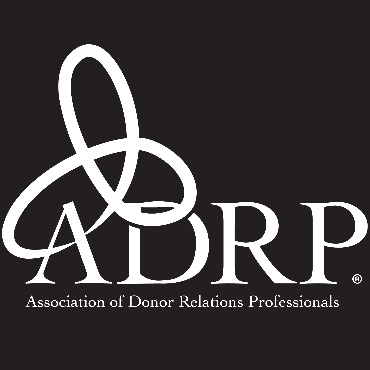 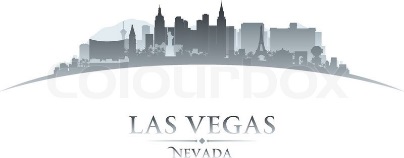 CPT Mr. Who
How Bad Add/Sals Can Sink Your Stewardship
Melody Allen McBeth
Founder, Highland Fundraising Solutions
Roxanne Globis
Senior Consultant, Highland Fundraising Solutions
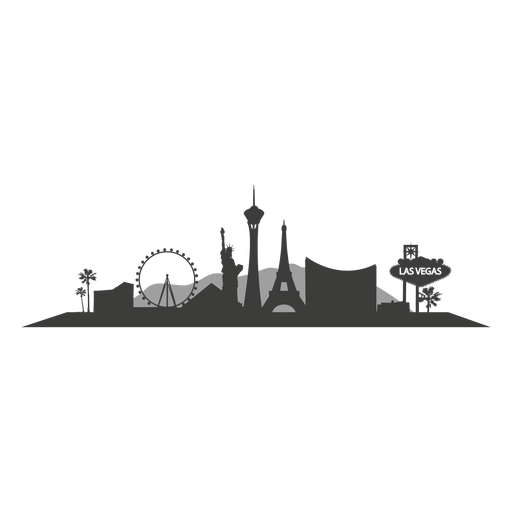 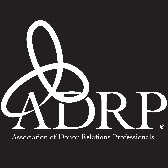 Know Your Terminology
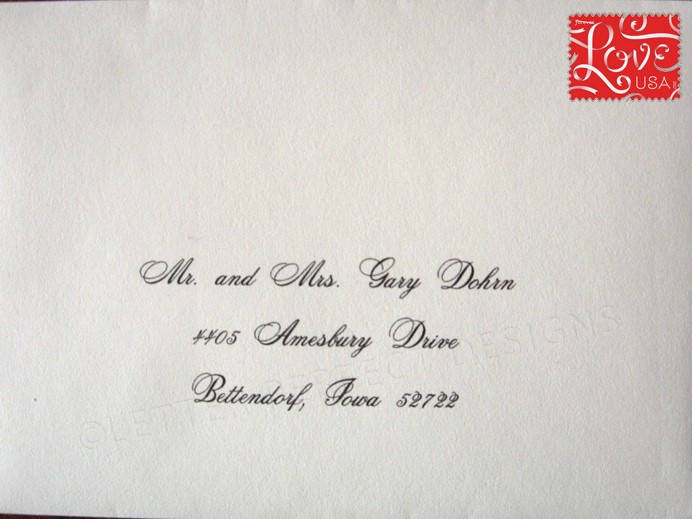 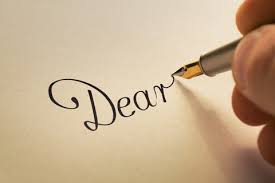 Addressee versus Salutation

Collectively known as Add/Sals.
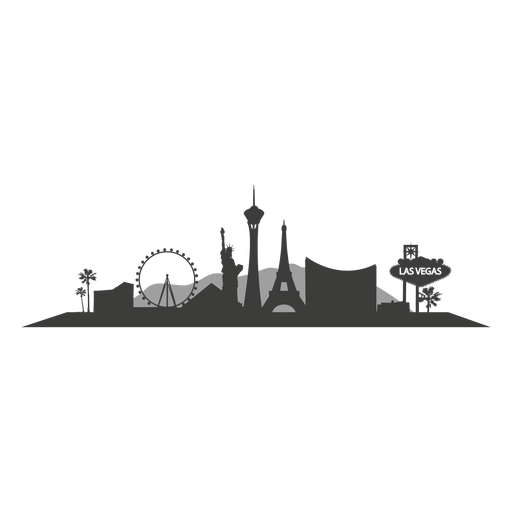 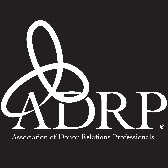 Lack of standards causes many issues.
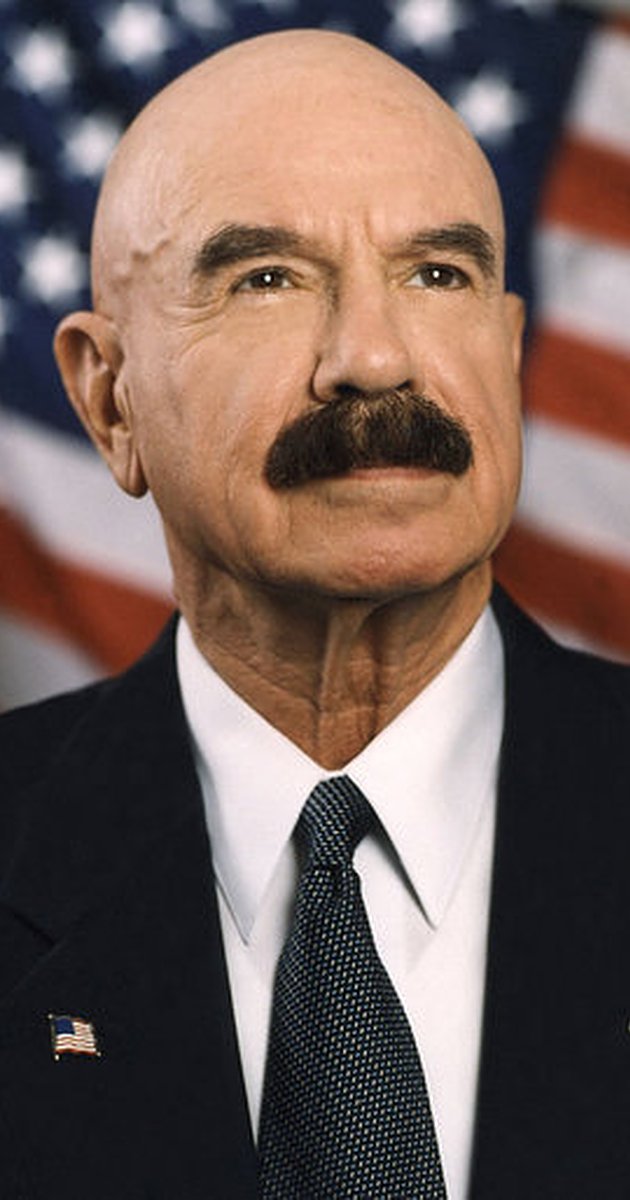 Title:        Mr.
First:        George
Middle:  Gordon Battle
Last:        Liddy
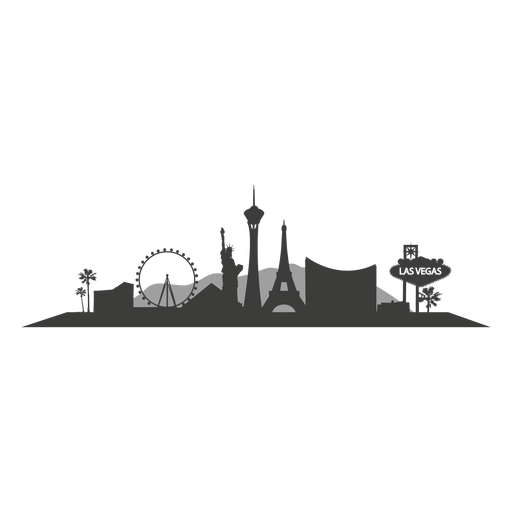 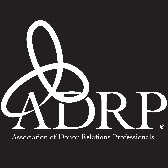 Your constituents feel like 
you don’t know them.
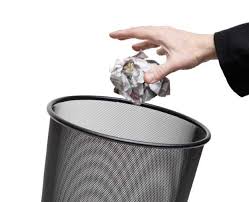 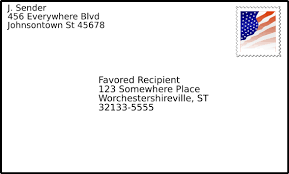 Mr. George G. Liddy
123 Any Street
Washington, DC 20001
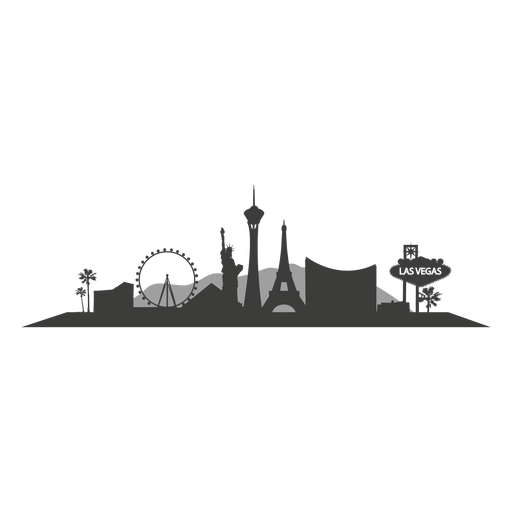 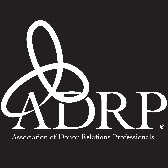 Getting it wrong can even offend some people.
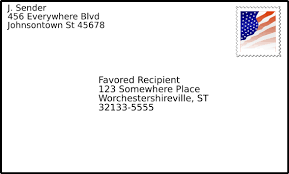 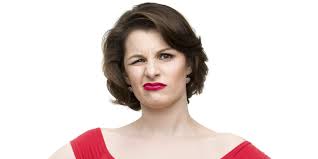 Mr. and Mrs. Gary Smith
90 York Way
London N19GU
ENGLAND
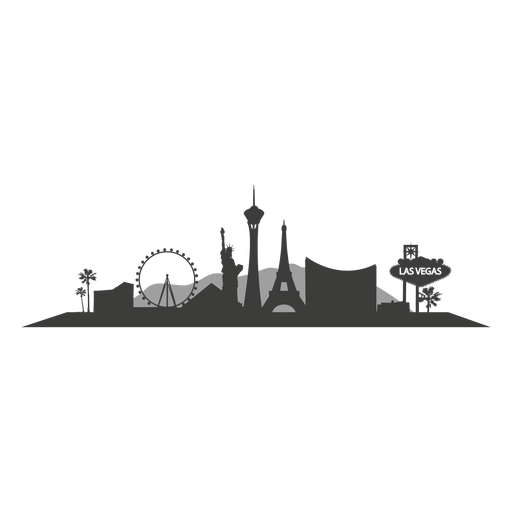 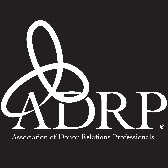 Add/sal conventions depends on culture
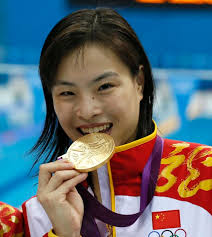 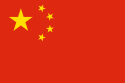 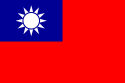 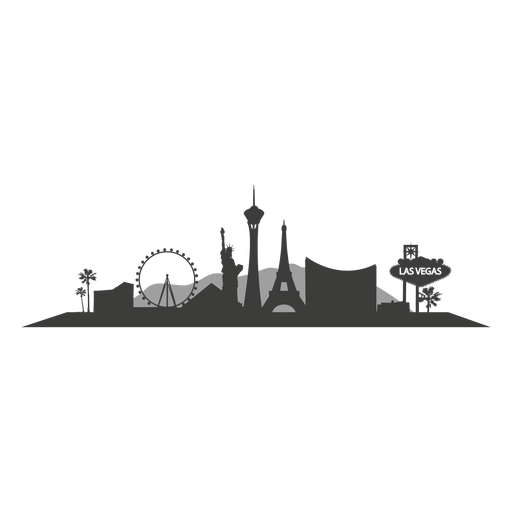 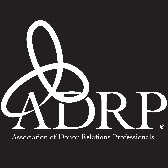 Ignoring a domestic partnership can be costly.
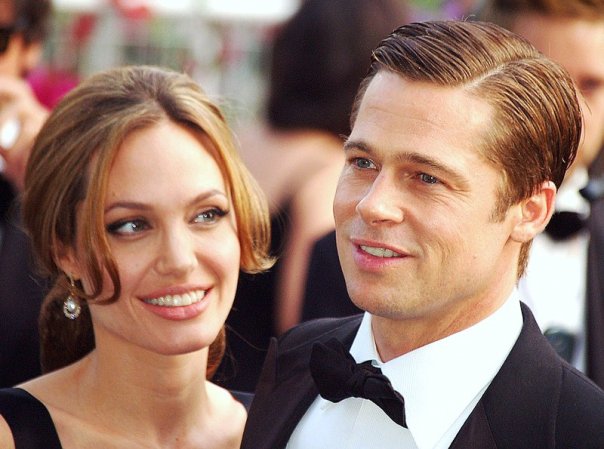 Brad Pitt, Angelina Jolie Donate $2 MILLION To Namibian Wildlife Preserve - Nastasya Tay, 01/03/11, HuffPost Entertainment
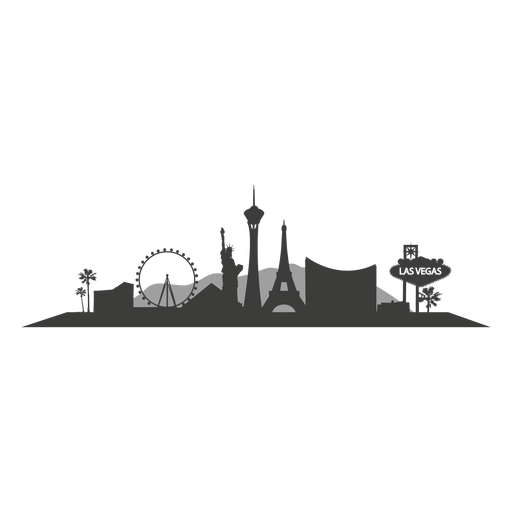 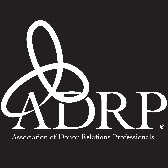 Professional/Military titles can be difficult.
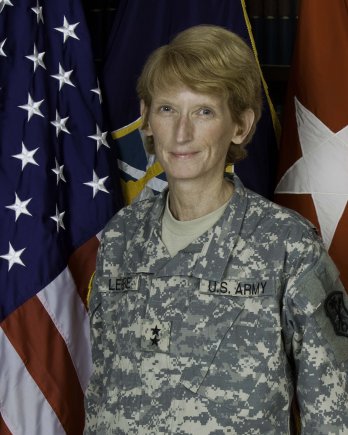 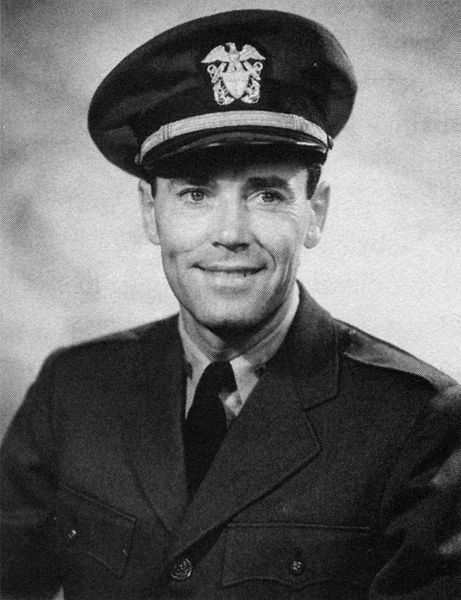 CPT

Capt

CAPT

USA(R)

USAR
LTG Legere
“LTJG Roberts”
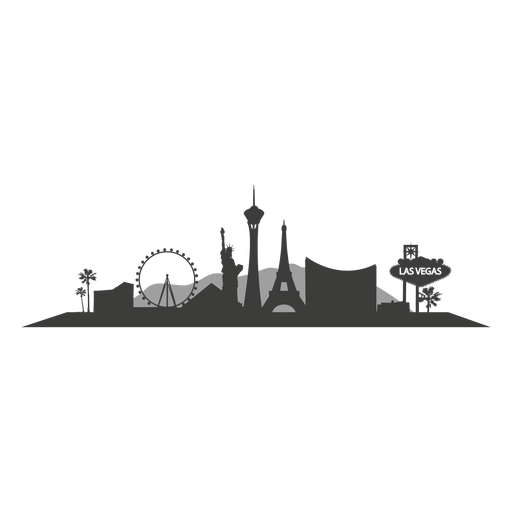 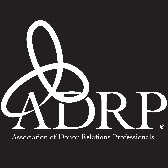 Consistency is the key to happiness.
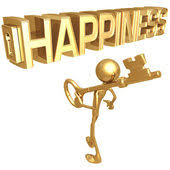 Etiquette
+
Policy
=
Procedure
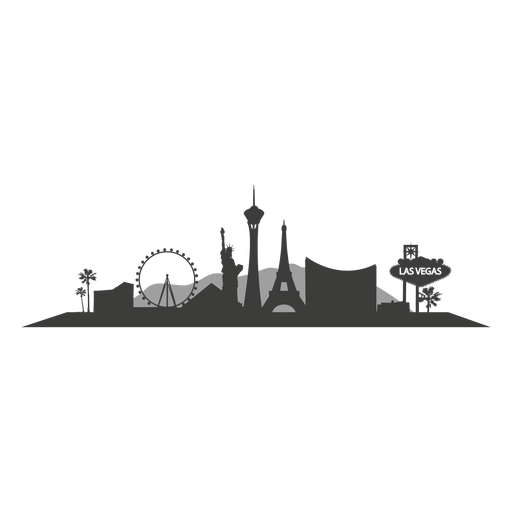 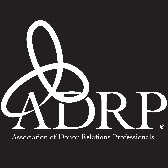 Nine add/sal types meet most needs.
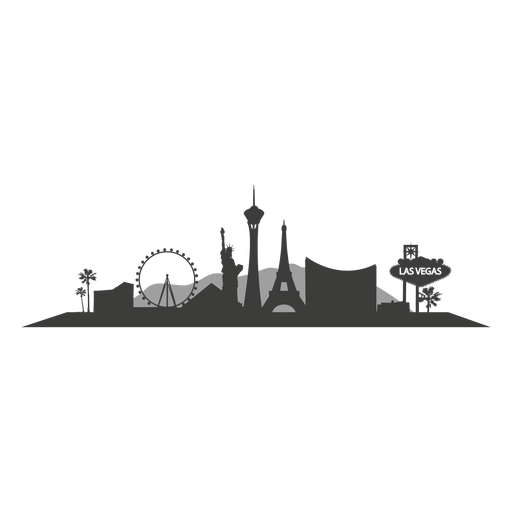 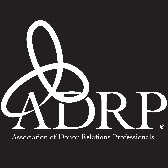 Add/Sal Matrix
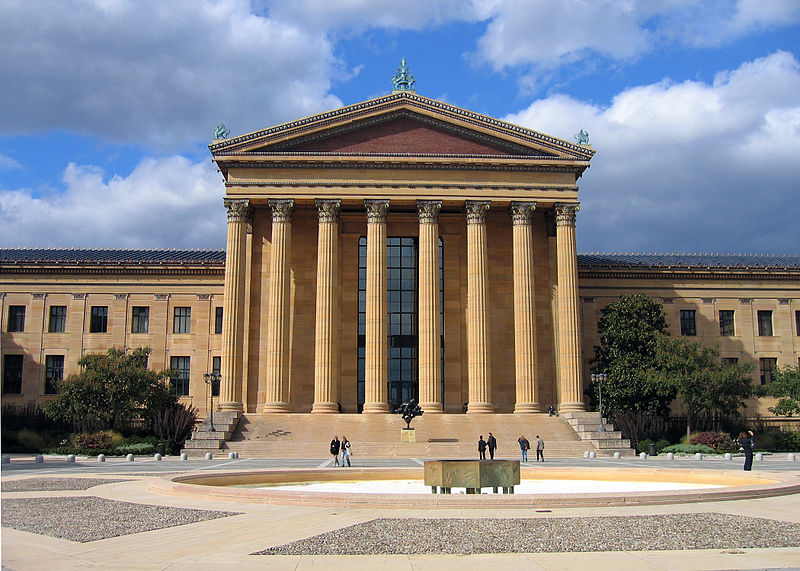 Mr. H.F. Gerry Lenfest ’49

Gerry
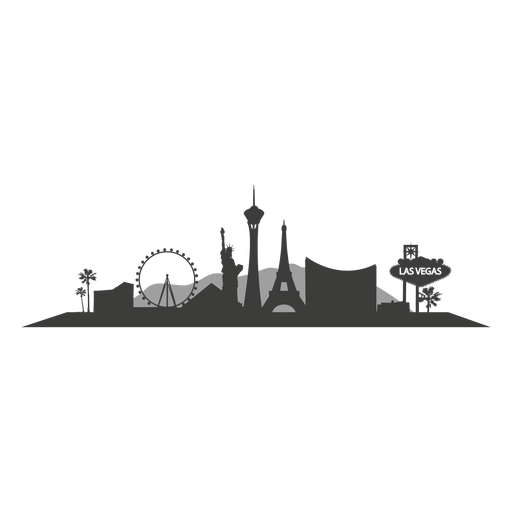 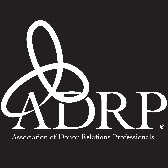 Add/Sal Matrix
Mr. and Mrs. H.F. Gerry Lenfest ‘49
Marguerite and Gerry
Gerry Lenfest ’49
Marguerite Lenfest & Gerry Lenfest ‘49
Marguerite B. Lenfest and Harold F. Lenfest
The Lenfest Household
Gerry Lenfest
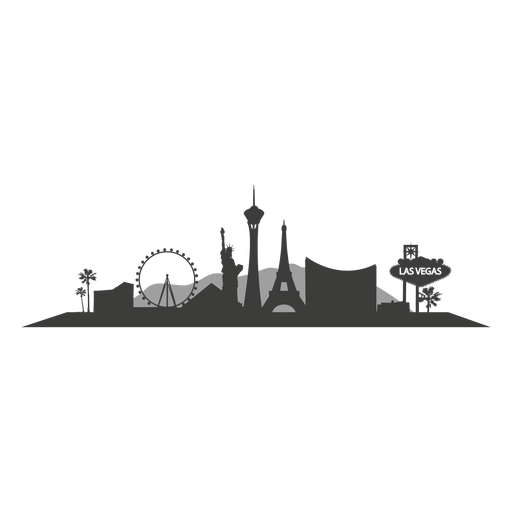 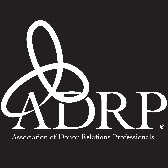 There will be anomalies, so plan for them!
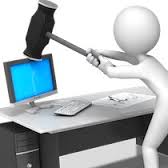 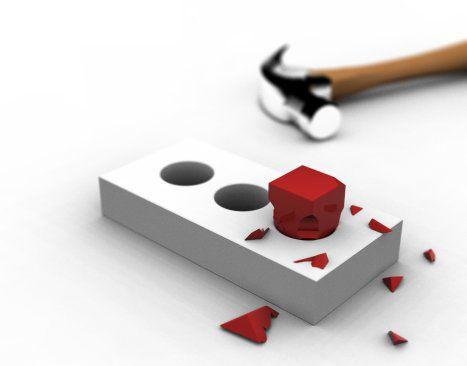 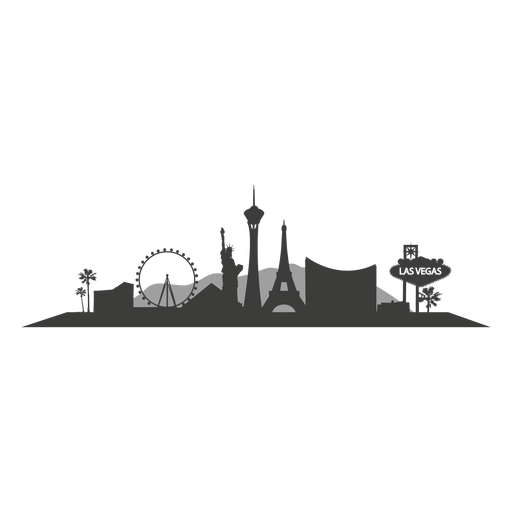 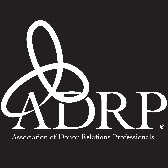 Deployment is always a slippery slope.
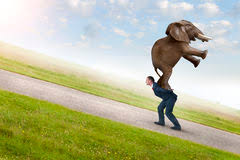 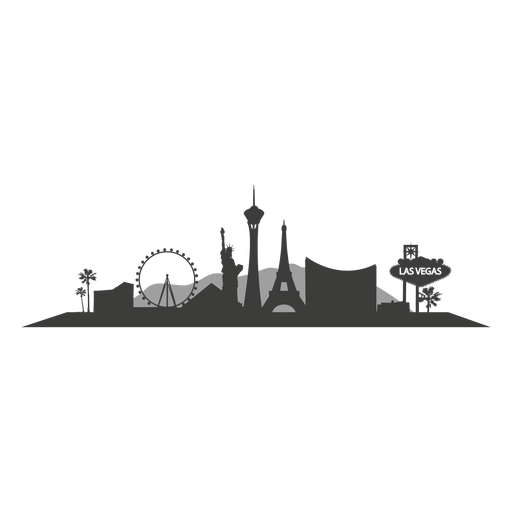 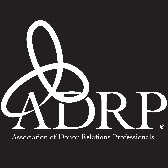 Are you listening to your constituents?
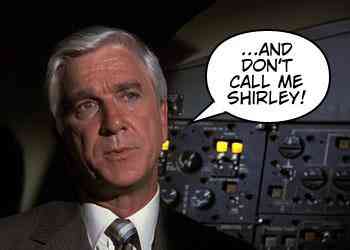 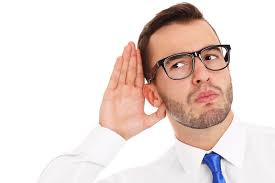 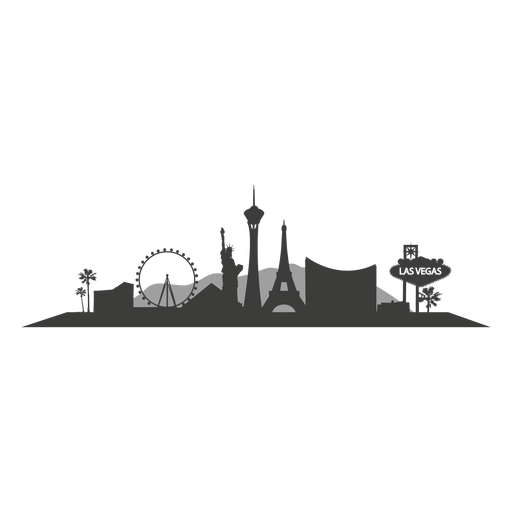 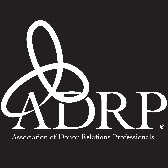 Happiness is when what you think, what you say, and what you do is in harmony – Gandhi (1869-1948)
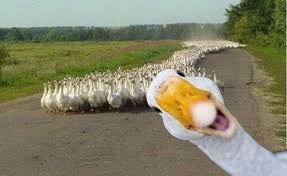 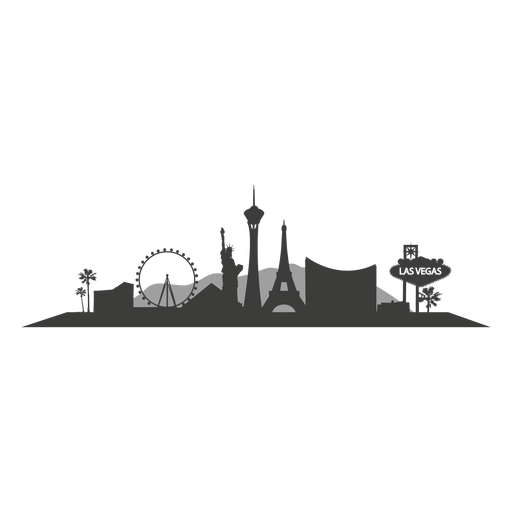 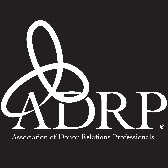 Thank you!
Melody.McBeth@HighlandFrS.com

Roxanne.Globis@HighlandFrS.com

(717) 516-1266
@HighlandFrS